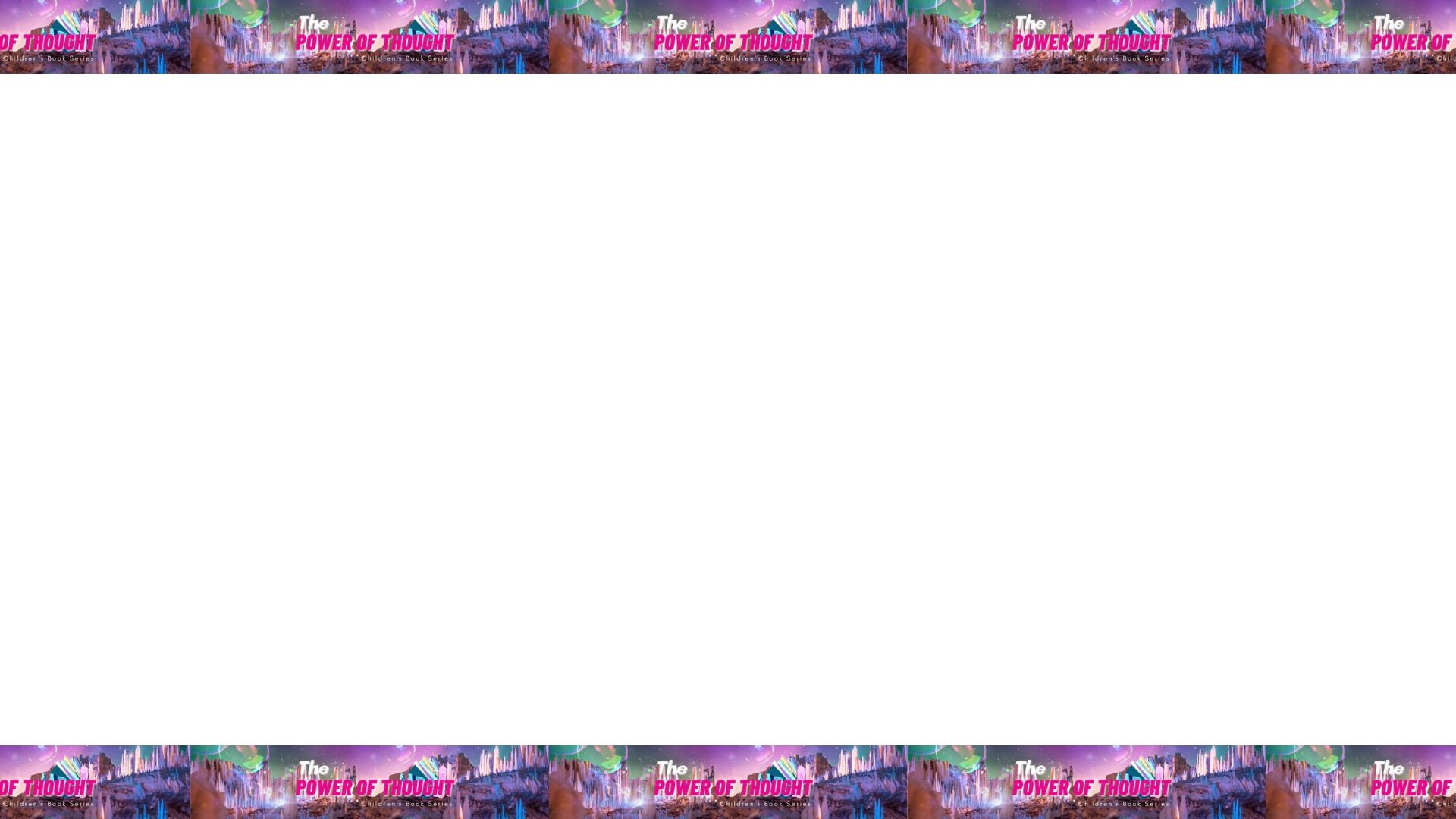 STRIVE 2024
What does being emotionally well mean today?
What is self-advocacy and what do our children need to learn to do?
Love Language
Step by Step as a Parent
Resources 
Q and A
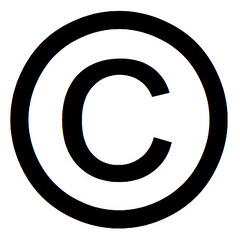 Amber Raymond & Lynn McLaughlin 2024
[Speaker Notes: Agenda for the evening]
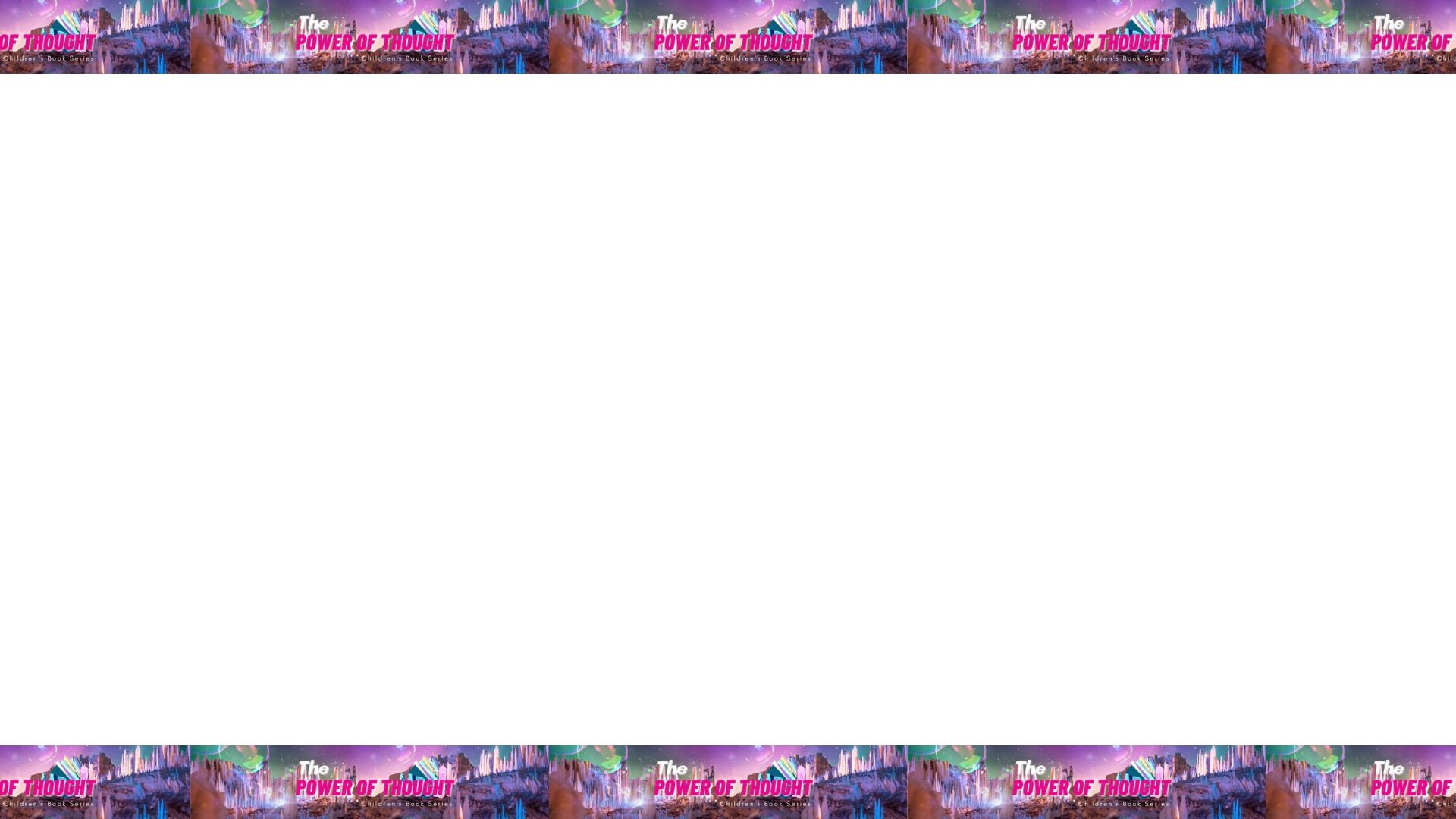 What Does Being Emotionally Well Mean?
We know ourselves
  Likes and dislikes
  Strengths
  How and when we experience different emotions

We know how to control ourselves
  How to reflect before reacting
  Different coping strategies that work for us
  When we need a break from others
Amber Raymond & Lynn McLaughlin 2024
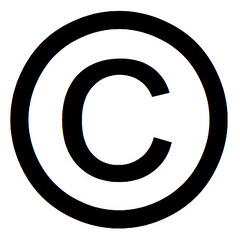 [Speaker Notes: Amber to do Research to support how successful and healthy people are  when they have emotional intelligence]
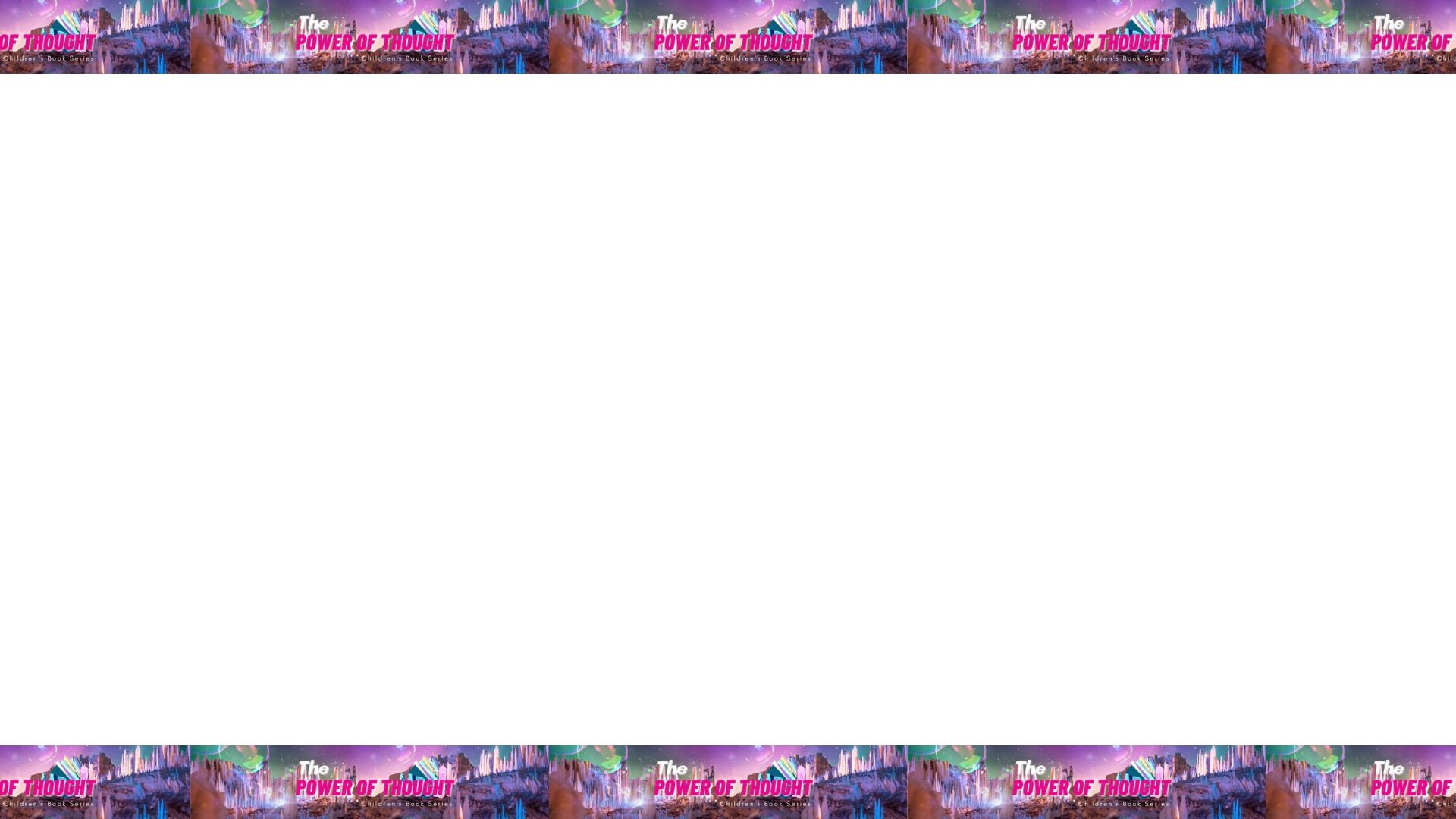 We know how to communicate with others 
  How to distinguish between our heart and our fear
  How to respectfully share our thoughts and feelings
  How to speak to ourselves with respect

We know how to set goals and work towards them
  That everyone has different skill sets/gifts
  Learning ways to use our gifts
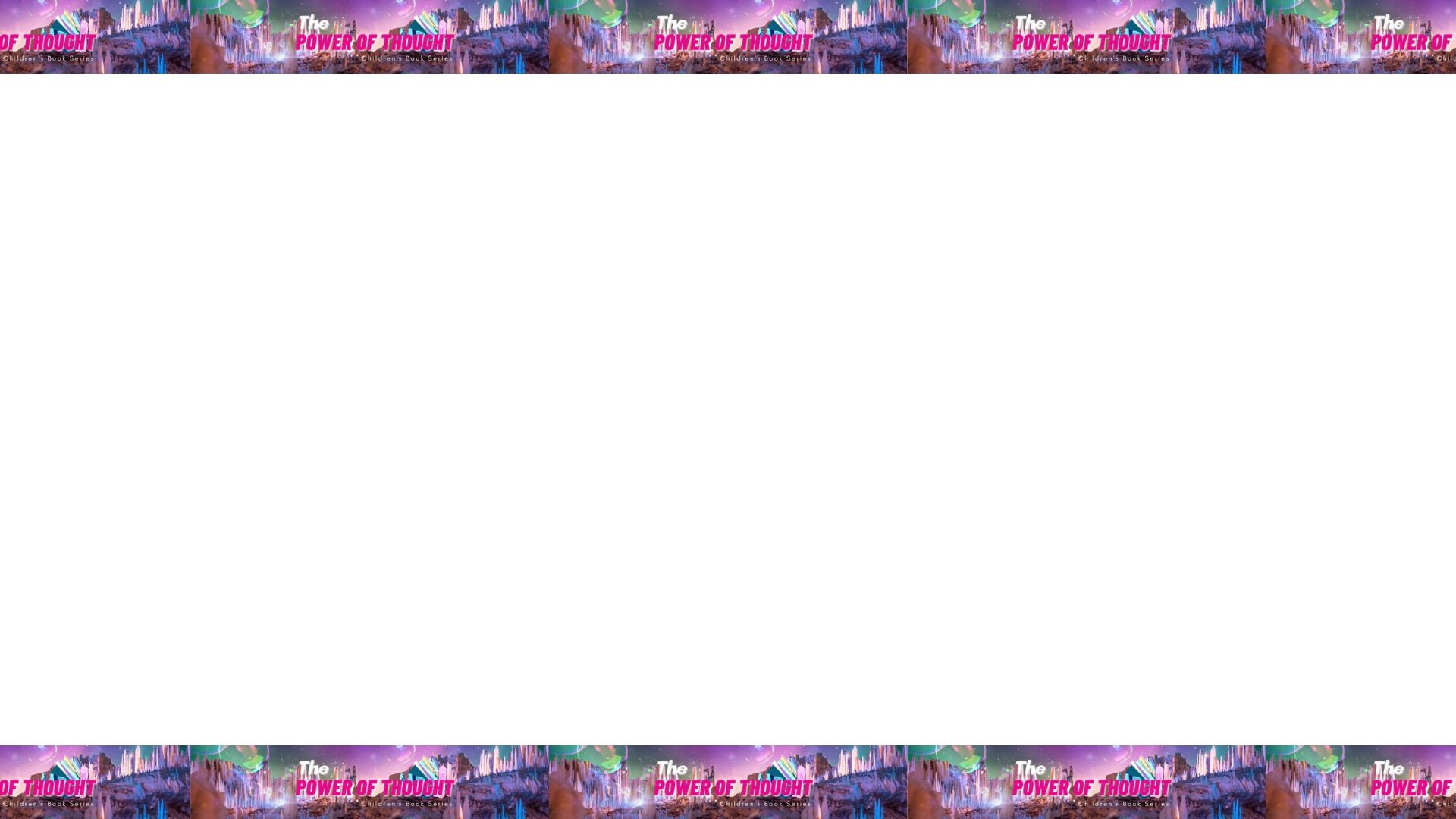 What is Self-Advocacy?
…When we take action on our own behalf.
Successful adults with learning disabilities have identified the ability to 
self advocate as an important factor contributing to success.  

“Students with learning disabilities who are supported to develop these skills are more likely to be proactive, take charge of their life at school, persevere in the face of obstacles, and learn from their mistakes.”
(LD@School)
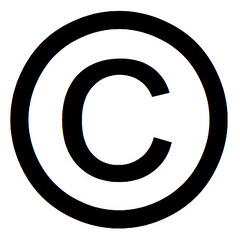 Amber Raymond & Lynn McLaughlin 2024
[Speaker Notes: Amber to explain each one more fully]
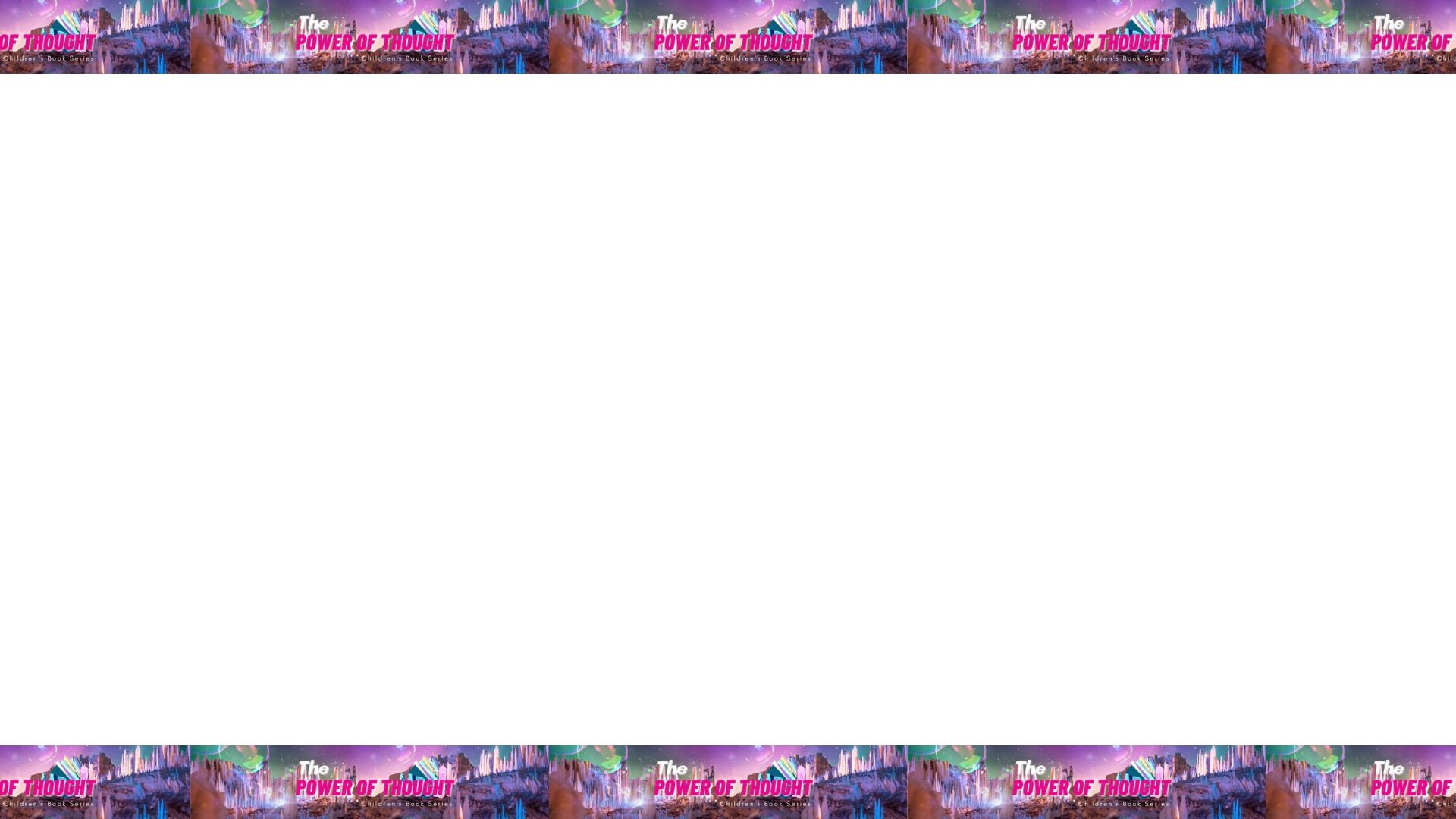 Students should:

Know and understand their Learning Disability
How they learn
What are their strengths and needs?)
Be involved in the creation of the IEP and understand the accommodations/modifications they are entitled to
Learn to use the vocabulary of self advocacy
Be involved in setting goals
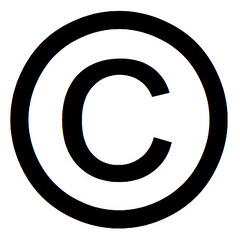 Amber Raymond & Lynn McLaughlin 2024
[Speaker Notes: Amber to explain each one more fully]
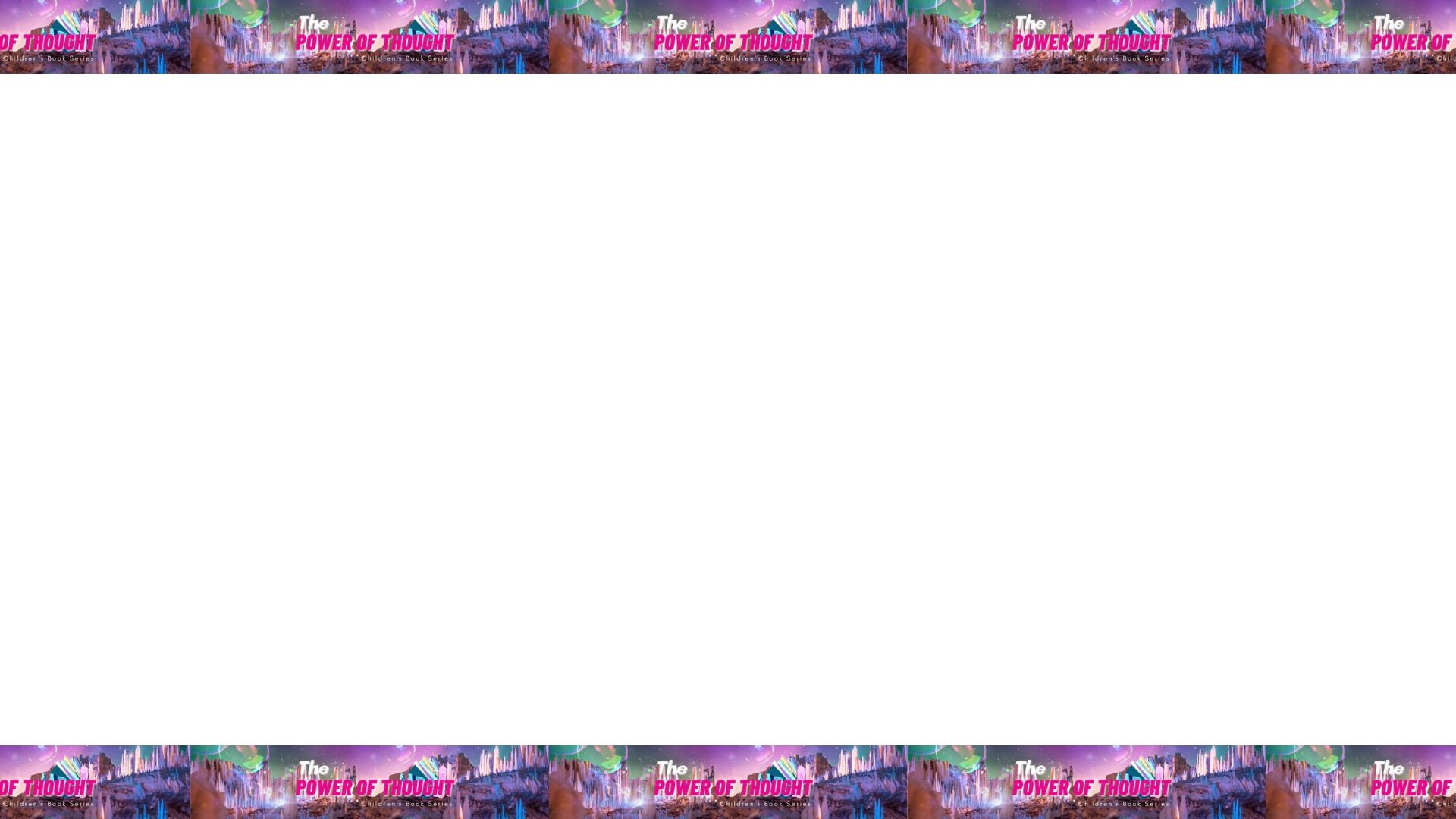 Examples of Accommodations
Extra time for tests/assignments
Use of assistive technology
Preferential seating
Chunking of information
Visual Supports
Duplicated notes 
Assistive technology 
Graphic organizers 
Time-management aids 
Alternative/Quiet Setting for Assessments
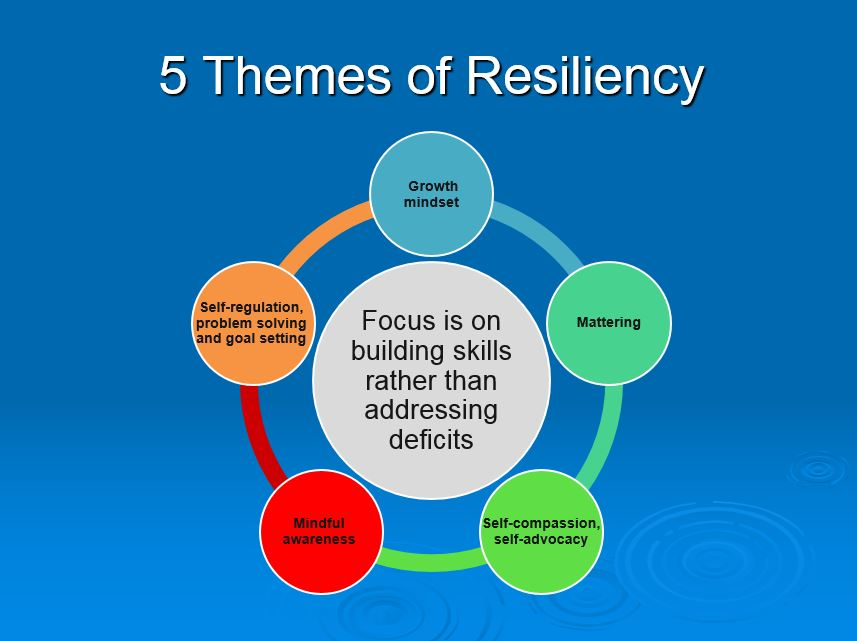 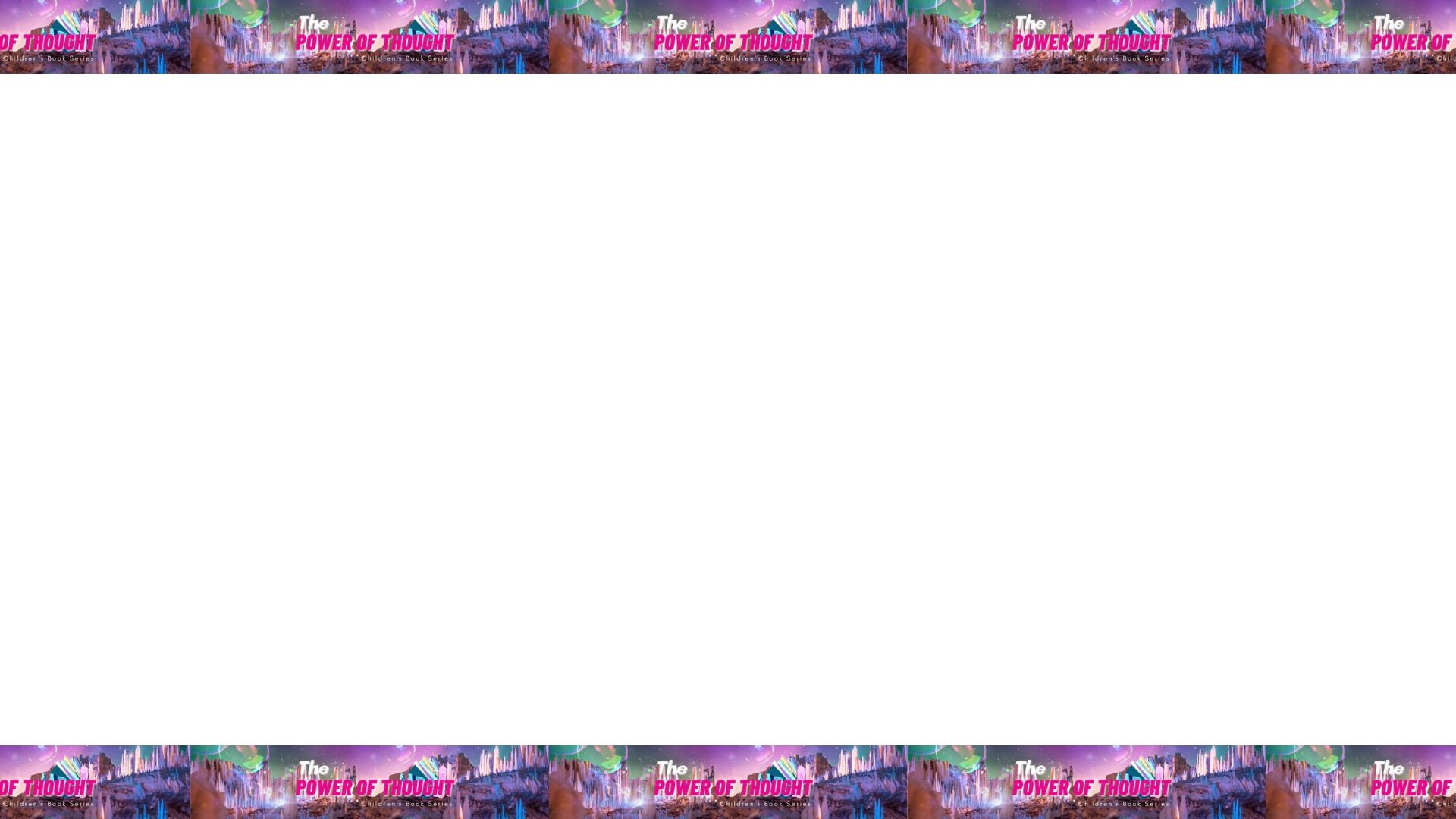 What is Our Role as Parents?

Understanding emotions
Modelling healthy coping skills and boundaries
Encouraging and modelling respectful communication
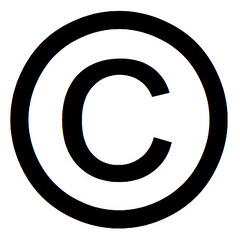 Amber Raymond & Lynn McLaughlin 2024
[Speaker Notes: Amber to explain each one more fully]
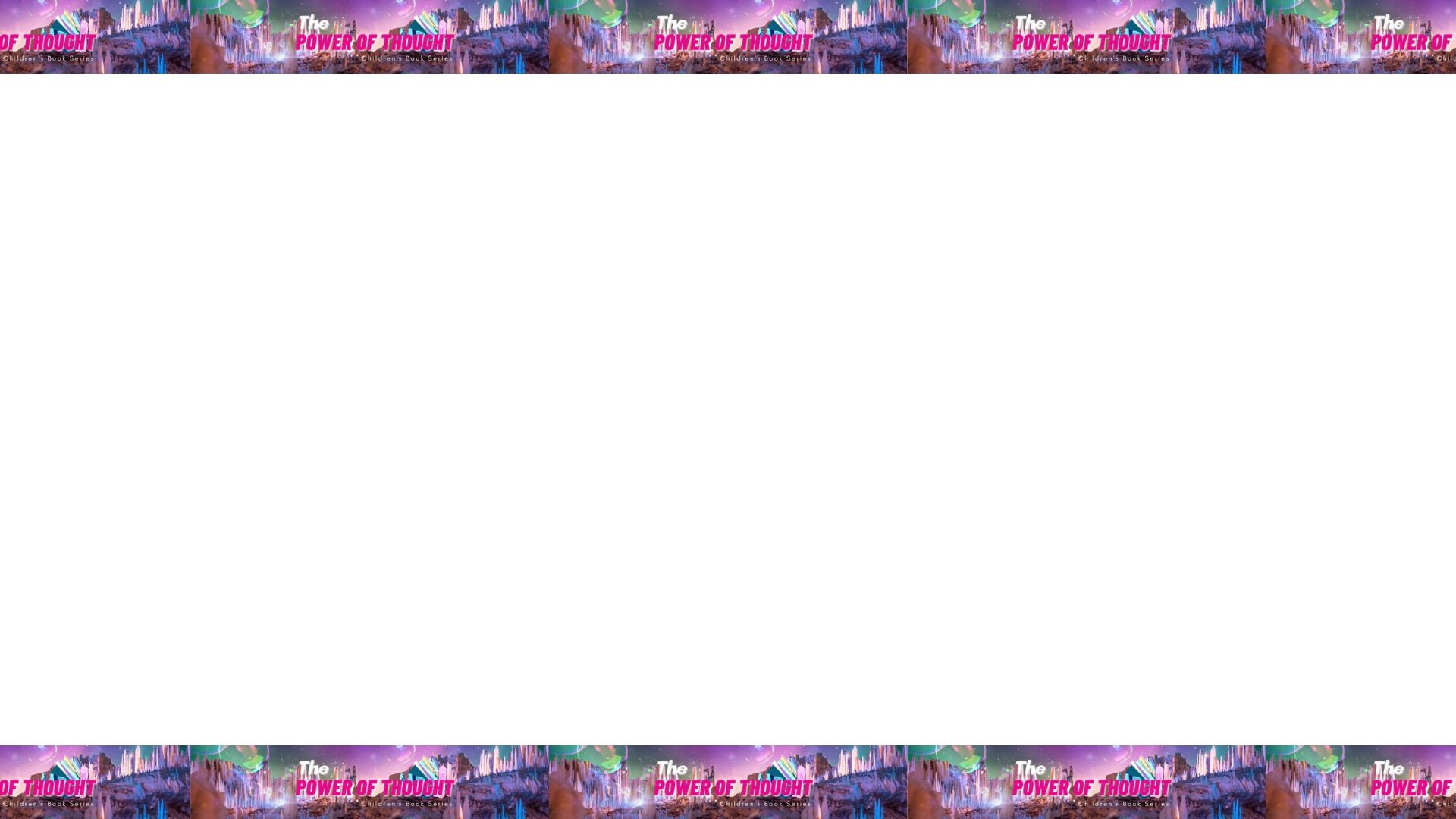 Normalizing being emotional in a positive way
Taking ownership
Showing our own vulnerability
Knowing our own triggers
Normalize being emotional in a positive way
Taking ownership
Showing our own vulernabilty
Knowing our own triggers
Everyone is Unique in the Way They Receive and Give Love
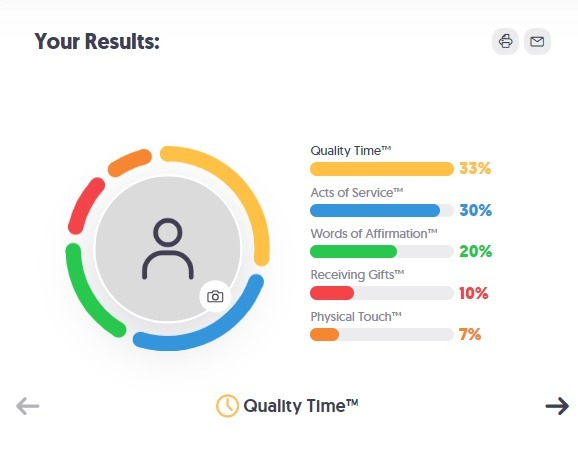 33%   Quality Time
30%   Acts of Service
20%   Words of Affirmation
10%   Receiving Gifts
7%     Physical Touch
Parent
Child #1
Child #2
40%   Words of Affirmation
30%   Quality Time
20%   Acts of Service
20%   Physical Touch
0%    Receiving Gifts
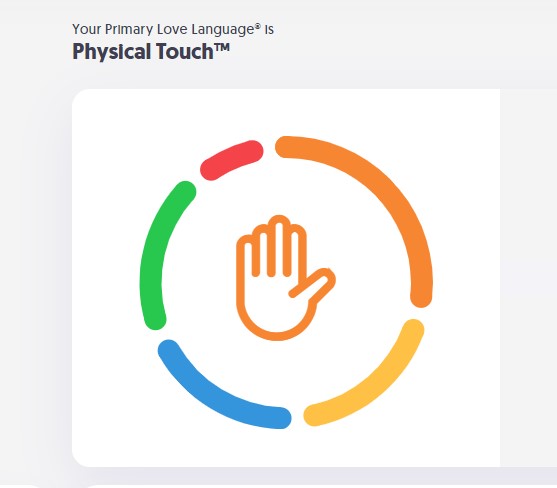 33%   Physical Touch
20%   Quality Time
20%   Acts of Service
20%   Words of Affirmation
7%    Receiving Gifts
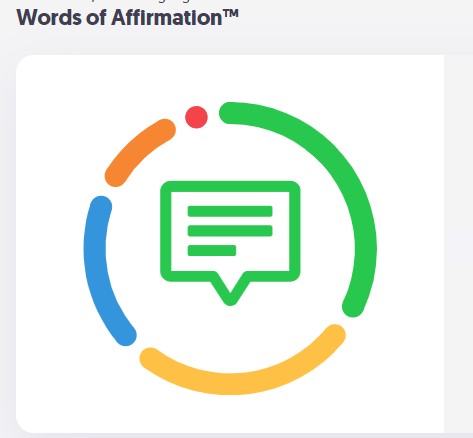 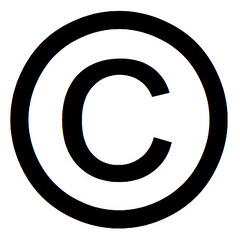 Amber Raymond & Lynn McLaughlin 2024
[Speaker Notes: Amber to share connections – Link to Love Language Survey is at the end of the presentaion]
Step By Step as a Parent
Steps for emotionally heated moments:
In calm collected moments sit with your children and talk about a new family plan for heated moments. This lets them know that when you are taking space or insisting they take space, there is a purpose.  

Walk away or send them away to process and release emotions.  

Find a grounding technique that helps you come back to your logical brain. We can't think logically when we’re emotional. Some suggestions include:
8 count breathwork
walking outside
aroma therapy
calming music (solfeggio frequencies)
journaling
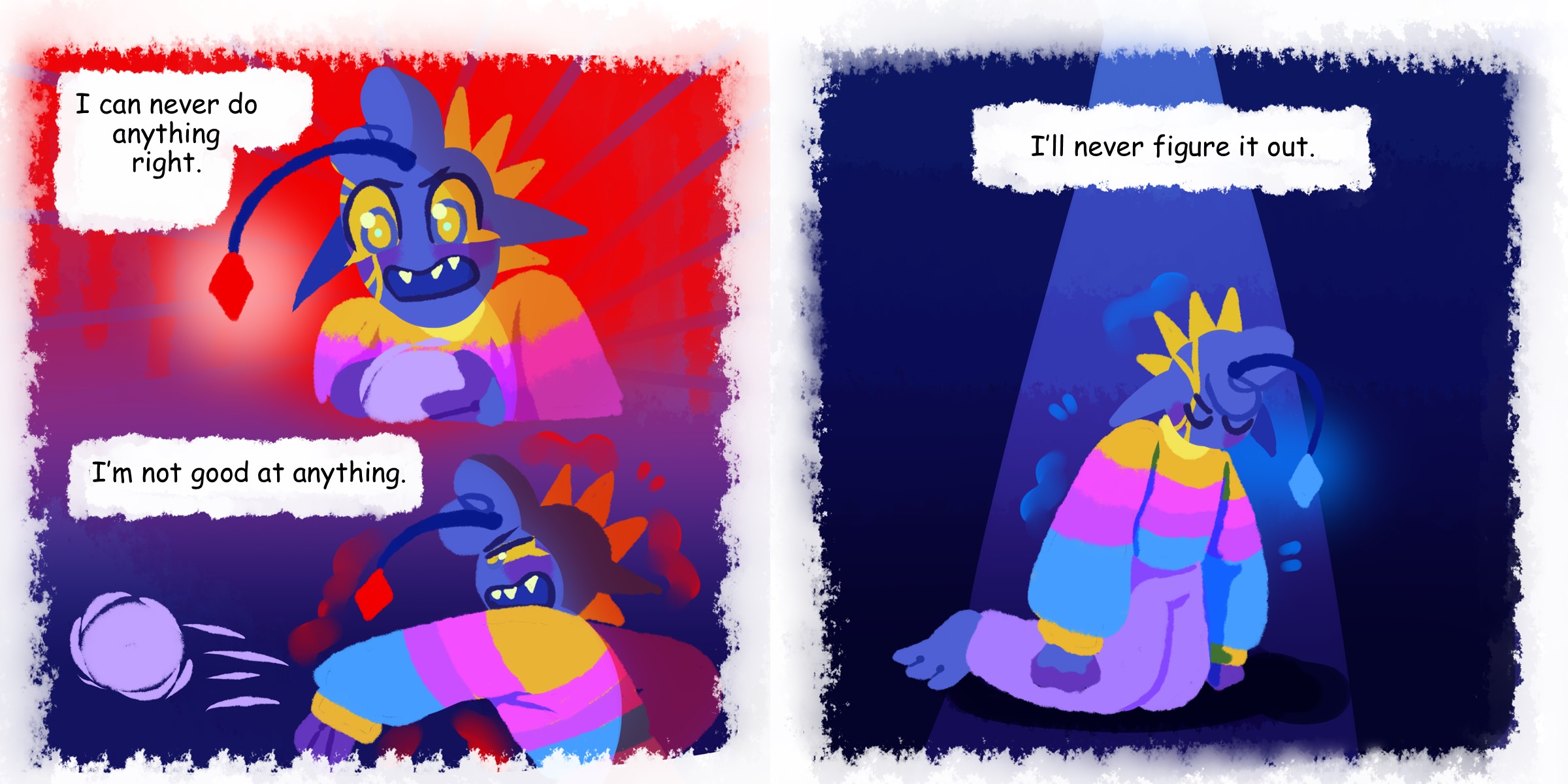 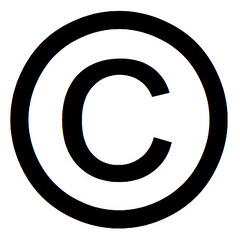 Amber Raymond & Lynn McLaughlin 2024
[Speaker Notes: Amber]
Self reflection: Once we're grounded, we can reflect on what happened with a clear
      mind and problem solve.
What are you feeling? (Misunderstood, scared, embarrassed, neglected...)
What are you thinking? (I should have said things differently … they don't understand … they must hate me.) 
What is bothering you? (Is this reminding you of something in your past?)
What do you need? (A hug, to apologize, to rephrase...)

4. Come up with a solution. Given what you discovered in self-reflection, what do you
    logically think needs to happen to resolve the issue?

5. Once everyone has processed their emotions/thoughts, come back together to talk
    about what everyone's needs are and create a plan together. The important thing is
    that everyone learns they are capable of processing and releasing their emotions on
    their own and sometimes we need help with problem solving, no matter what our age
    is. Once everyone knows how to self sooth, things will start calming down.
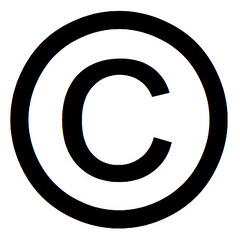 Amber Raymond & Lynn McLaughlin 2024
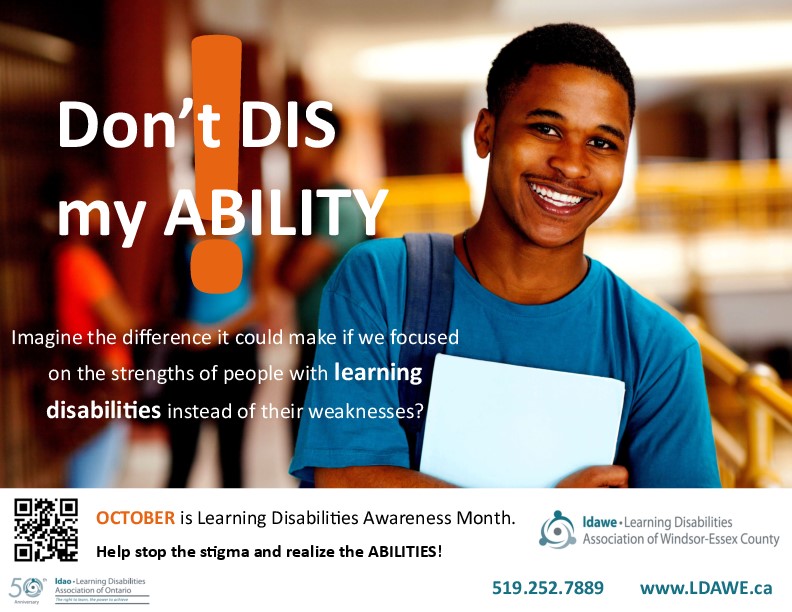 [Speaker Notes: Amber to explain each one more fully]
Interactive Community Presentations …
Virtual or In-Person
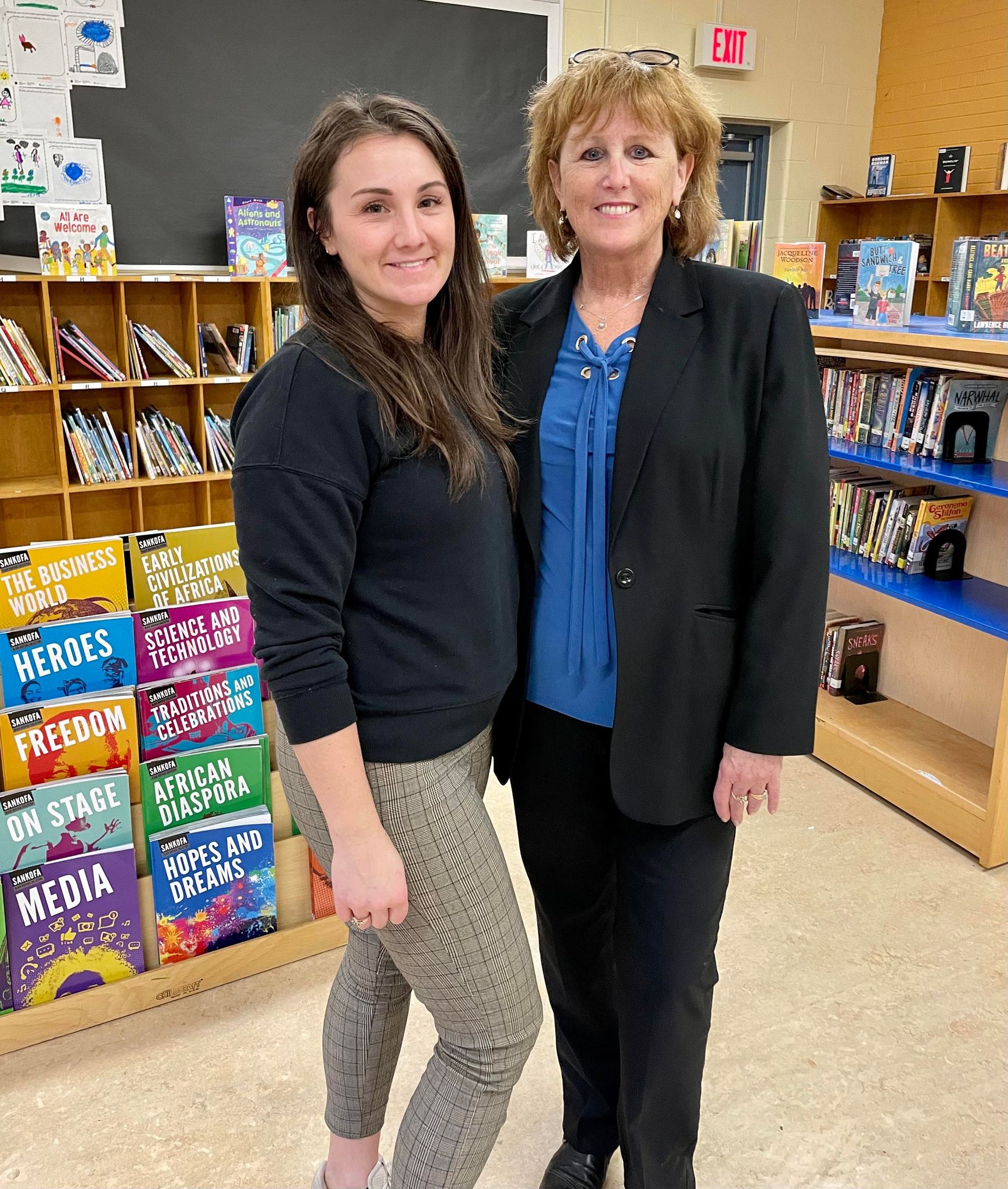 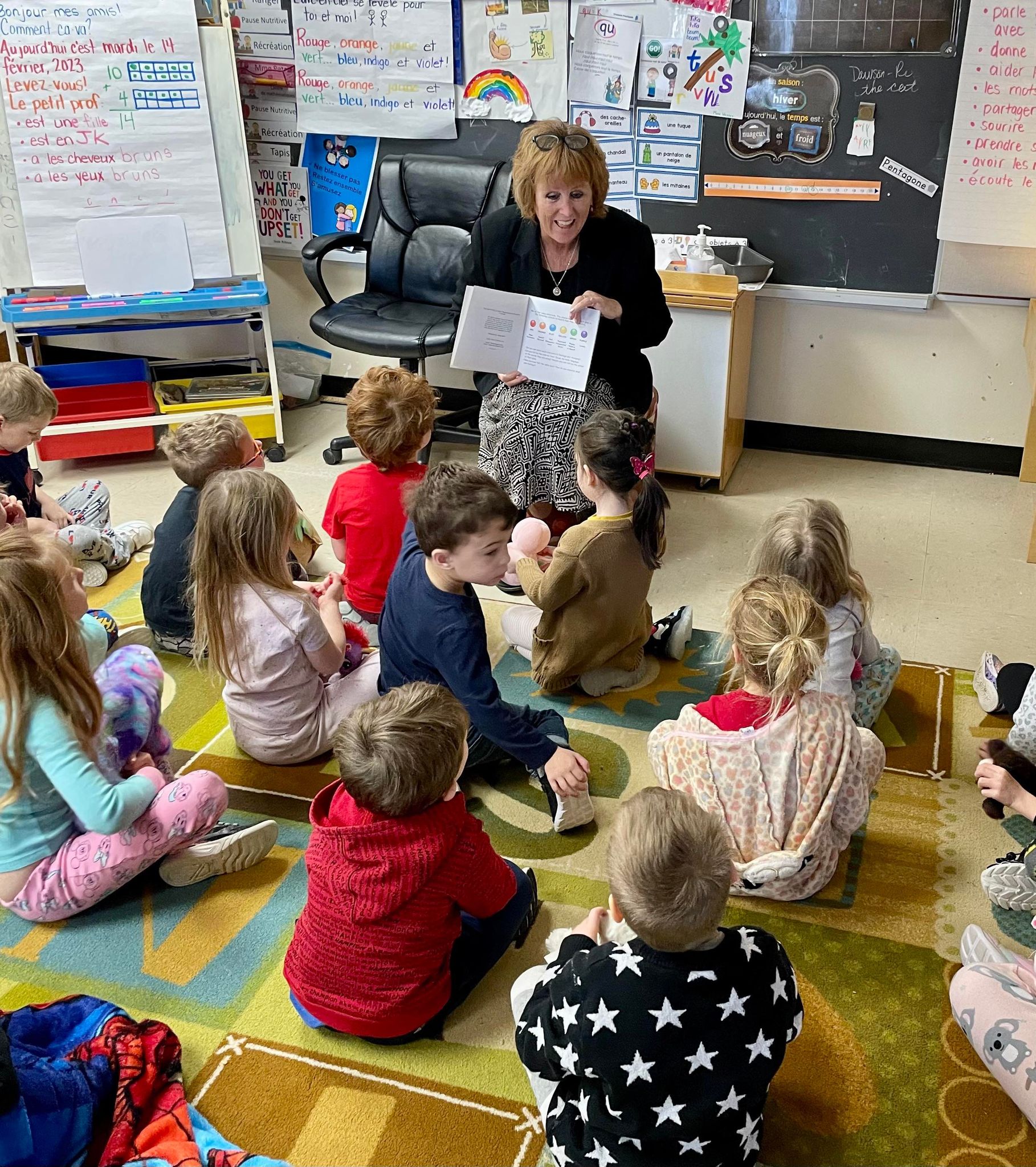 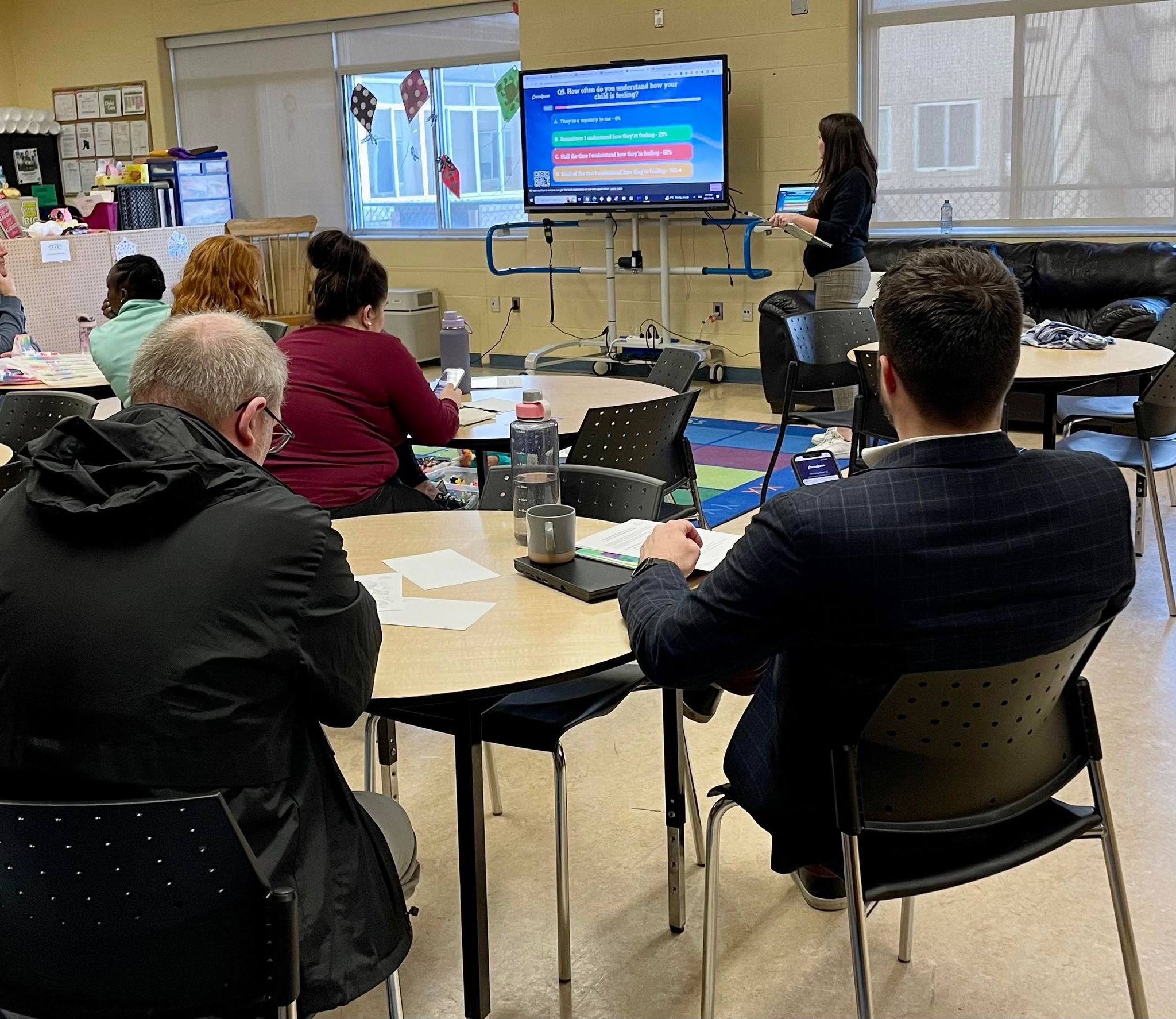 Email 
lynn@lynnmclaughlin.com
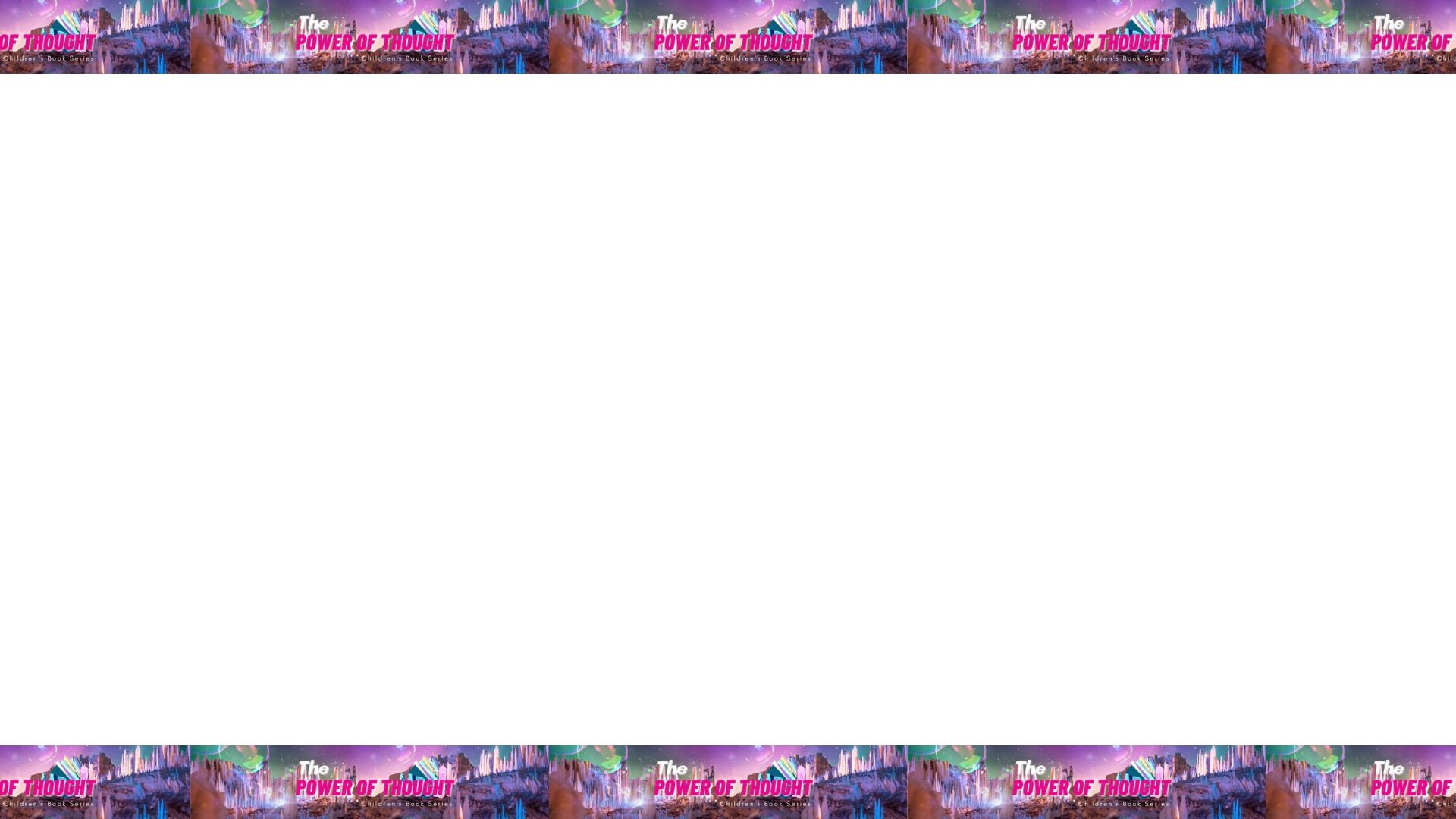 Resources
The Power of Thought Resources

Messsmakers

Taking the Helm Podcast 

Cosmic Kids Yoga
Emental Health Canada

The Love Language Quiz

LD@Home

Learning Disabilities Association of Ontario
Amber Raymond & Lynn McLaughlin 2024
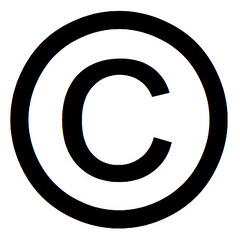 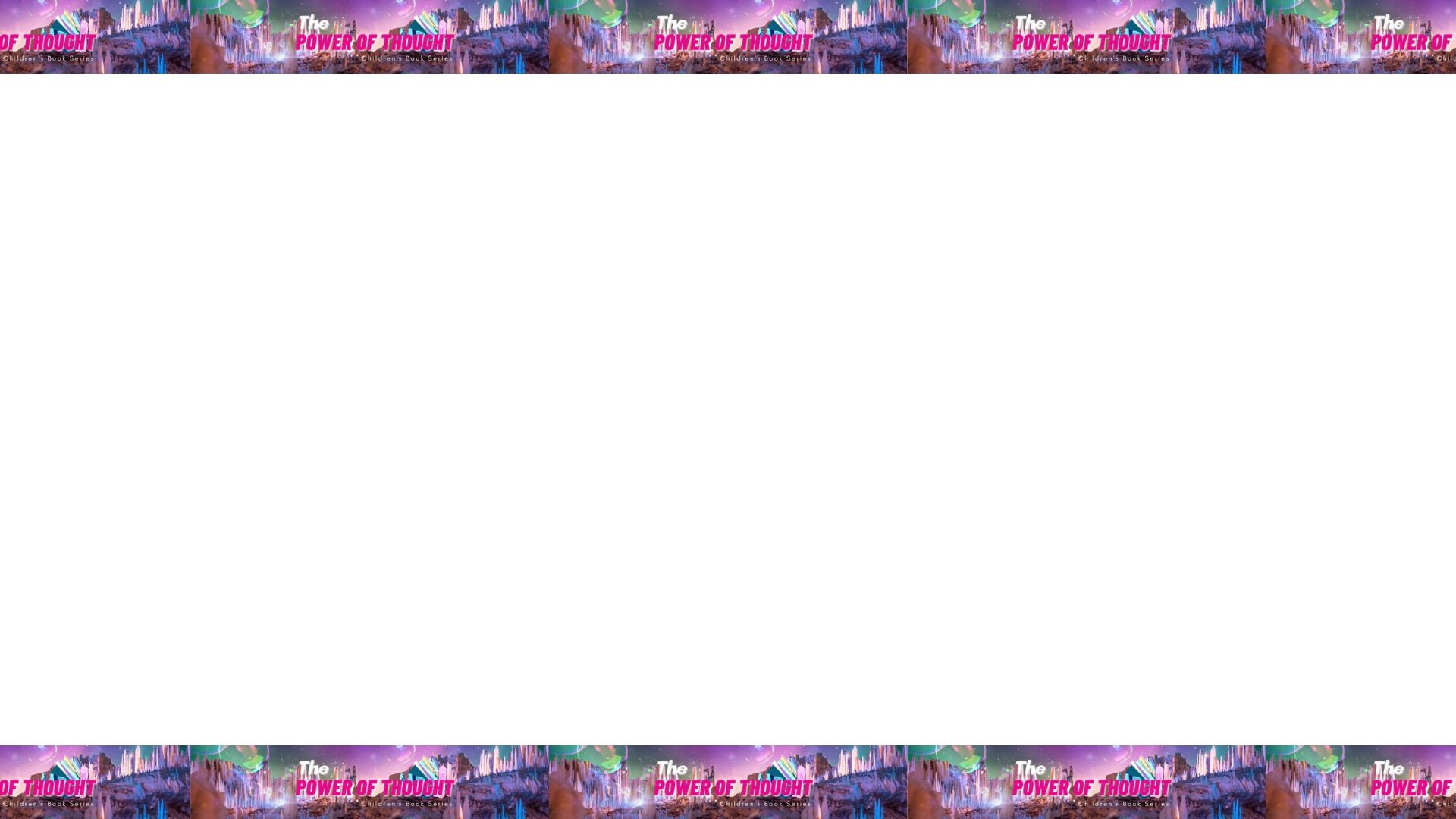 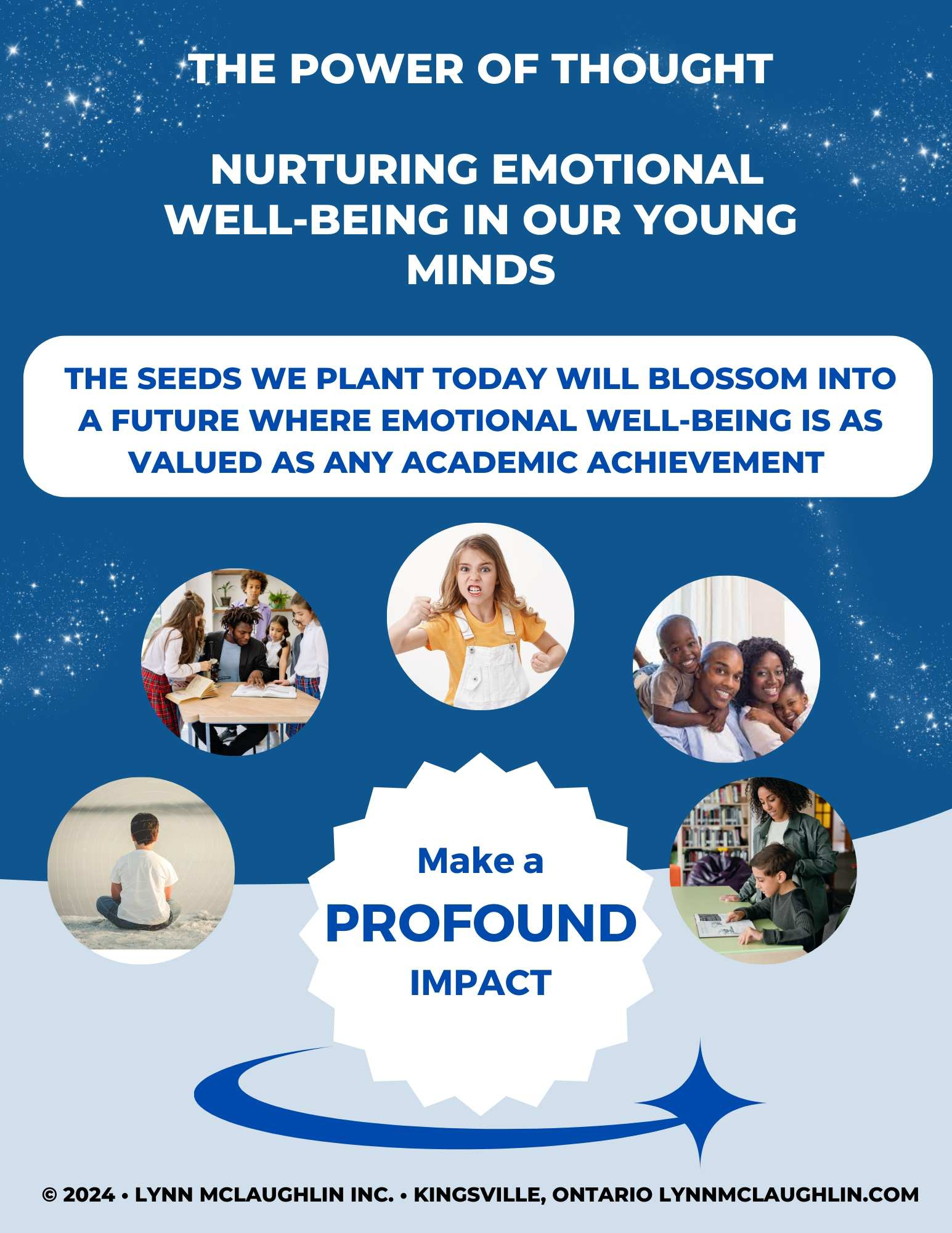 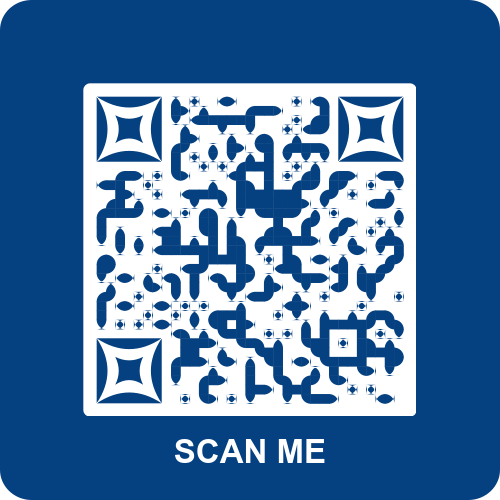 Download your Free Guide. Watch for the pop-up at …
https://lynnmclaughlin.com
Amber Raymond & Lynn McLaughlin 2024
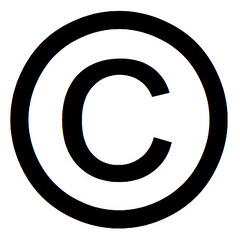